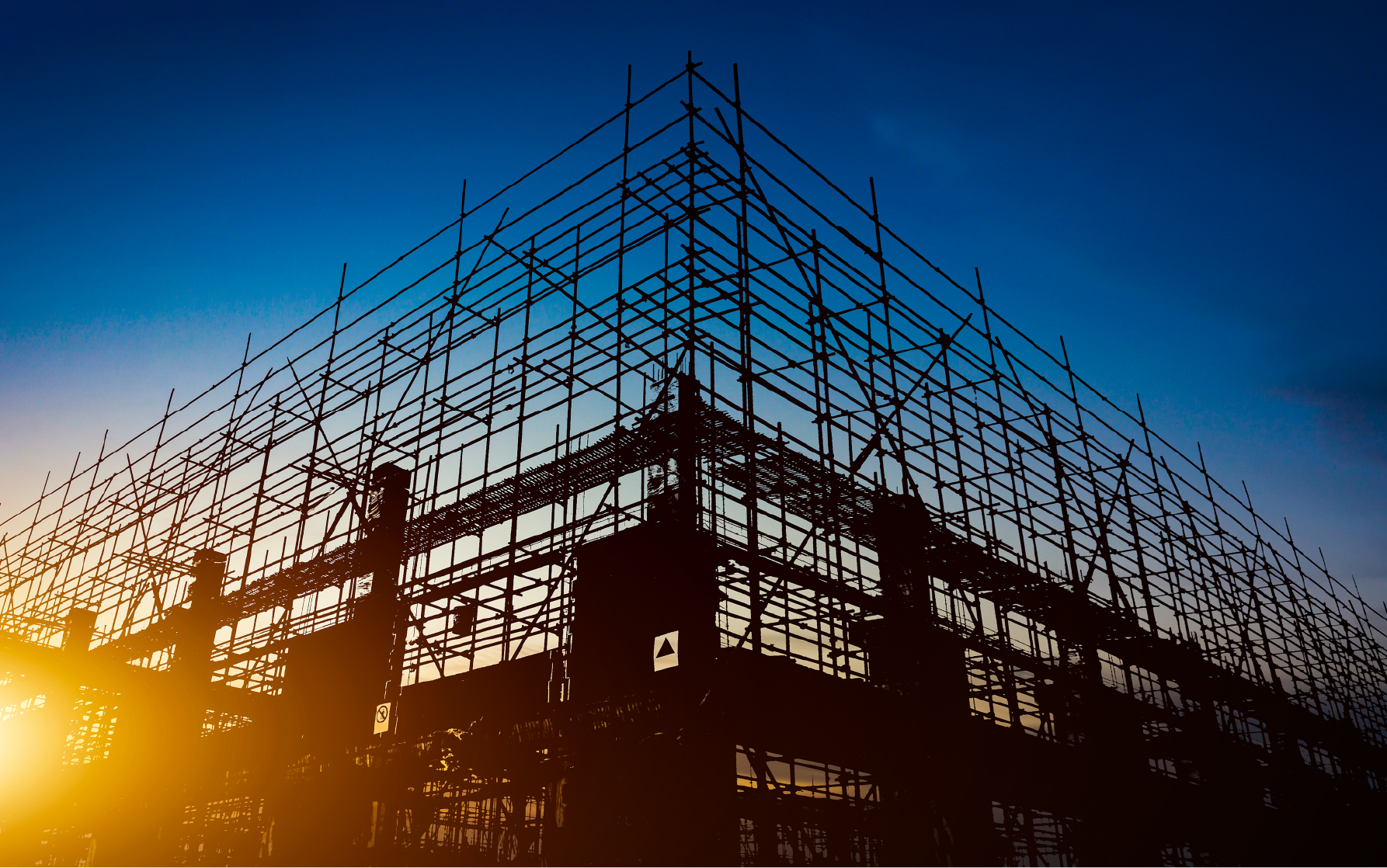 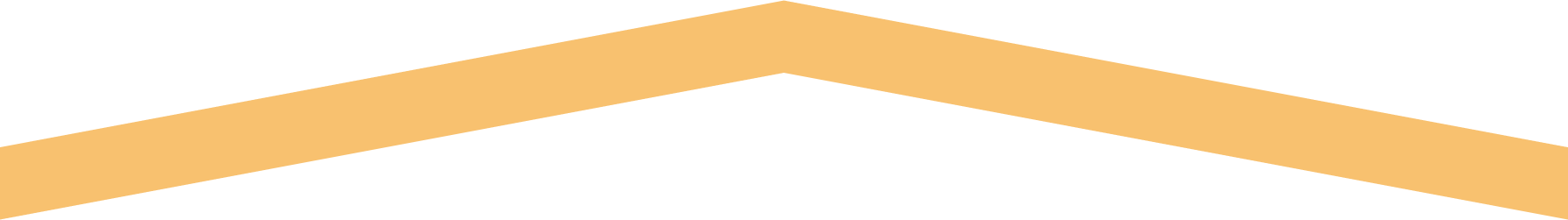 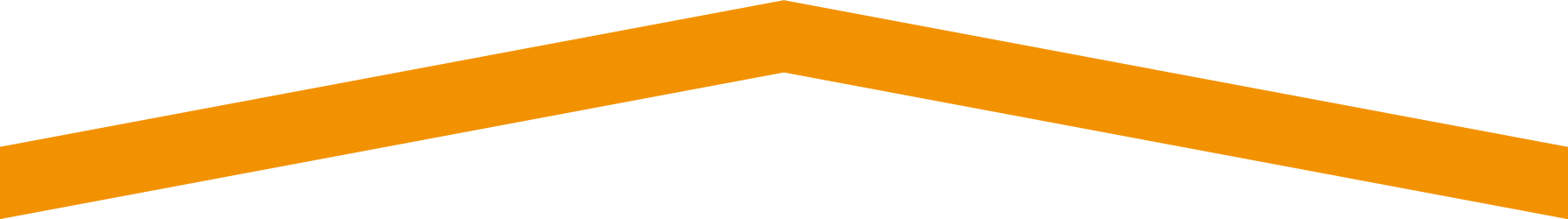 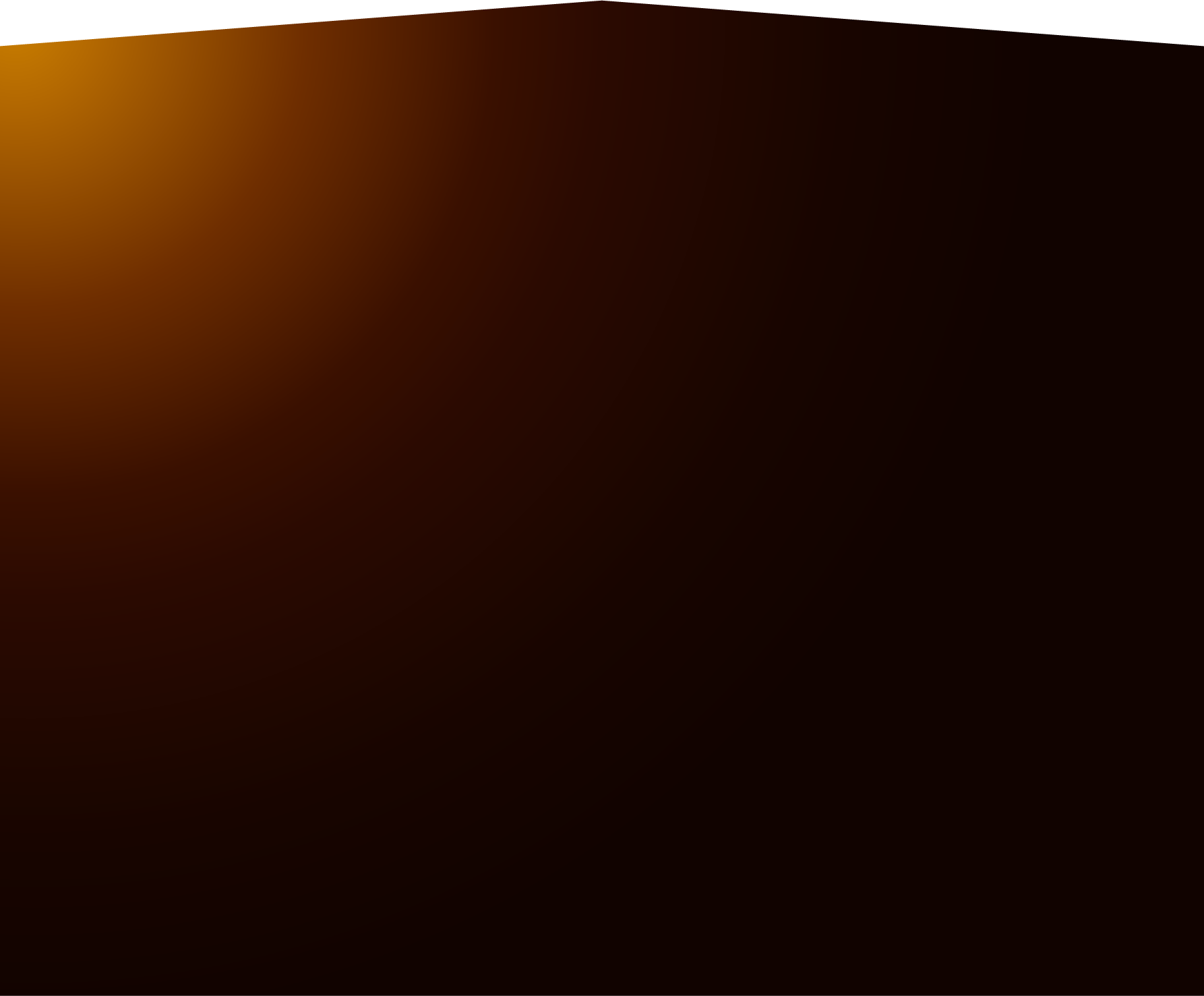 COMPANY NAME
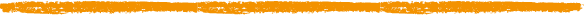 The Company's corporate slogan
PRICE LIST
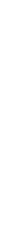 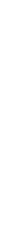 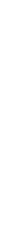 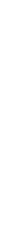 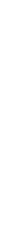 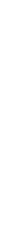 Product/service category
Product/service category
Point 1
Point 1
Point 2
Point 2
Price
Price
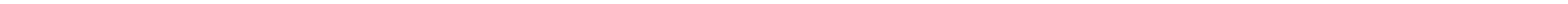 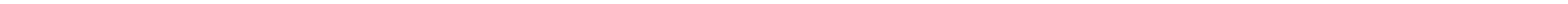 Product/service
Product/service
Product/service
1
1
1
1
$ 10
$ 10
Product/service
Product/service
2
2
2
2
$ 50
$ 50
Product/service
Product/service
3
3
3
3
$100
$100
Product/service
GDOC.IO